Please Do Now / Nov. 18, 2015
Sharpen Pencil
Take out journal, planner and homework (post lab questions)
Collect Please Do Now from front table (make sure you collect yours only)
Complete the Wednesday Please do now on own
Please Do Now question…
Maria conducted an investigation to test if oil or water would travel faster down a funnel.  She made a model of a funnel.  Maria then poured 100ml of each substance down the funnel.  She timed the substance as it moved through the 0.5 meter drain.  How much faster did the water flow then the oil? Record and bubble your answers to the nearest hundredth in the box below.
Steps to solve please do now
1. solve speed for water  (
2. Solve speed for oil (
3. subtract the two speeds to figure out how much the faster water flowed (
4. record this number in the bubble map (pay attention to the decimal point location)
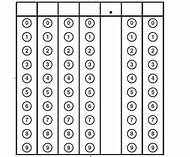 Take out journalturn to next empty pagedraw graph below into journal
Picture
Based on your observations what type of rock do you think you have? Sedimentary / metamorphic / igneous
Watch the clip below to review the three main types of rocks and how they are formed.
Below the chart you drew in your journal take notes that will help you to answer the question above.
https://youtu.be/6bkyXvYP4jM

https://www.teachertube.com/video/the-rock-cycle-18562
Based on the information collected from your observation and the notes you took from the video what type of rock do you think you have? Explain Why?Sedimientary / metamorphic / igneous
Still not 100% sure?
Let’s see of helping my friend on an rock expedition will help you.
Click on the link below and follow along, don’t forget to take notes along the way so you can correctly identify your rock as sedimentary / metamorphic / or igneous.
http://lessons.e-learningforkids.org/efk/Courses/EN/Rock_Formation/Screen_1-0.swf
Good Luck!!!!